EDI Key Dates 2023
(Religious)
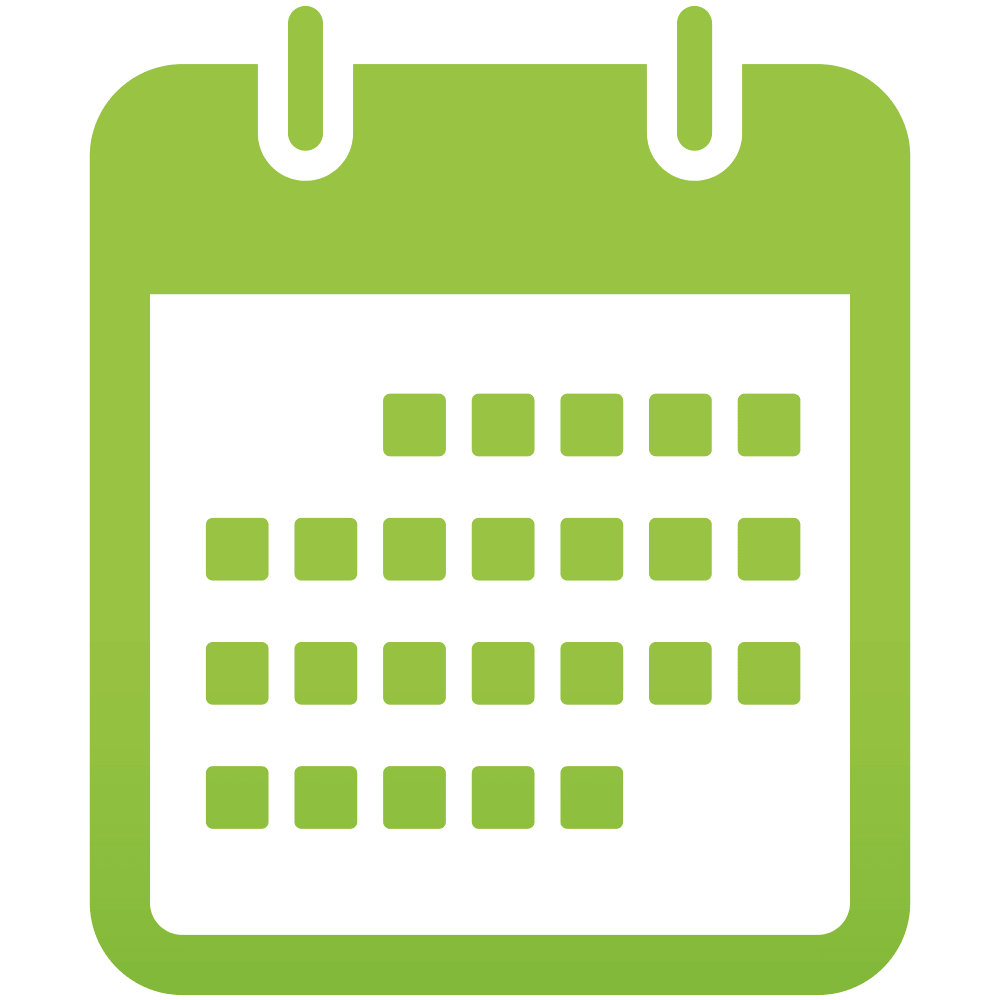 Inclusion Team
EDI Key Dates 2023 (Religious)
January
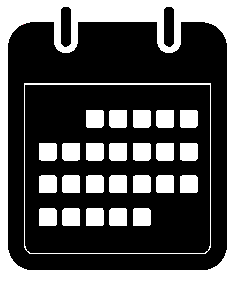 1 January -> Gantan-sai (Shinto)
5 January -> Birthday of Guru Gobind Singh – Nanakshahi Solar 
	Calendar (Sikhism)
6 January -> Epiphany (Christianity)
7-8 January -> Ganna (Orthodox / Rastafari)
9 January -> Seijin No Hi / Coming of Age Day (Shinto)
13 January -> Lohri Maghi (Hinduism, Sikhism)
14 January -> Makar Sankranti (Hindu Dharma)
15 January -> World Religion Day
18-25 January -> Week of Prayer for Christian Unity (Christianity)
20 January -> Birthday of Guru Gobind Singh – Bakrami Solar 
	Calendar (Sikhism)
22 January -> Lunar New Year / Chinese New Year / Spring Festival /
	Chunjie / Yuan Tan (Chinese)
27 January -> International Holocaust Memorial Day
2
EDI Key Dates 2023 (Religious)
February
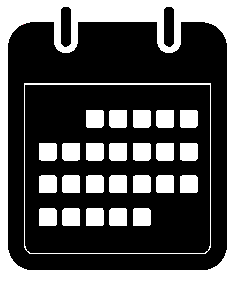 1 February -> World Hijab Day
1 February -> Imbolc (Paganism)
15 February -> Parinirvana (Buddhism)
18 February -> Maha Shivaratri (Hindu Dharma)
21 February -> Shrove Tuesday (Christianity)
22 February -> Ash Wednesday (Christianity)
22 February -> Lent (Christianity)
3
EDI Key Dates 2023 (Religious)
March
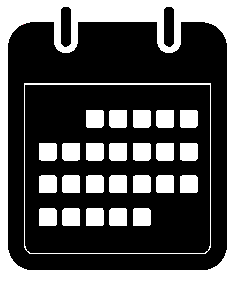 1 March -> St. David’s Day (Wales)
6 March -> Magha Puja (Buddhism) 
6-7 March -> Purim (Judaism)
7 March -> Holi (Hinduism)
8 March -> Holla Mohalla (Sikhism)



17 March -> St. Patrick’s Day (Ireland)
20 March -> Higan-e (Jodo Shinshu / Japanese Buddhism)
20 March -> Spring / Vernal Equinox (Paganism) 
22 March-21 April -> Ramadan (Islam)
30 March -> Rama Nivami (Hinduism)
4
EDI Key Dates 2023 (Religious)
April
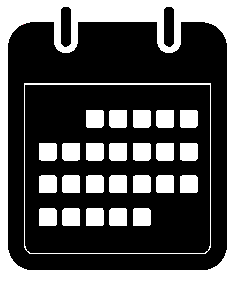 22 March-21 April -> Ramadan (Islam)
4 April -> Mahavira Jayanti (Jainism)
5-13 April -> Passover / Pesach (Judaism)
7 April -> Good Friday (Christianity)
8 April -> Easter Sunday (Christianity)
16 April -> Pascha / Orthodox Easter Sunday (Christianity)


17 April -> Yom Ha-Shoah / Holocaust Day (Judaism)
18 April -> Lailat ul-Qadr / The Night of Power (Islam, Shi’a)
21 April -> Ridvan (Baha’i)
21 April -> Eid al-Fitr / Fest of Fast Breaking (Islam)
23 April -> St. George’s Day (England)
5
EDI Key Dates 2023 (Religious)
May
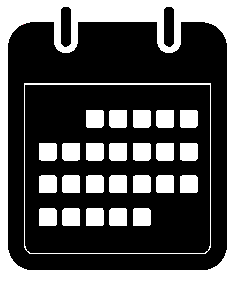 1 May -> Beltane (Paganism)
14-20 May -> Christian Aid Week
25-27 May -> Shauvot (Judaism) 
28 May -> Pentecost / Whit Sunday (Christianity)
6
EDI Key Dates 2023 (Religious)
June
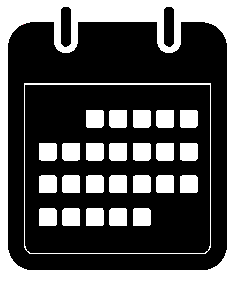 4 June -> Vasakha Puja / Buddha Day (Buddhism) 
16 June -> Martyrdom of Guru Arjan Dev (Sikhism)
21 June -> Midsummer Solstice (Paganism)
26 June-1 July -> Hajj / Pilgrimage (Islam)
28 June-2 July -> Eid al-Adha (Islam)
7
EDI Key Dates 2023 (Religious)
July
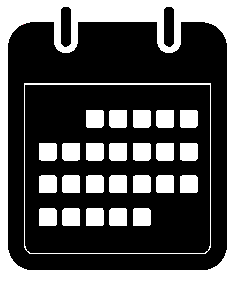 26 June-1 July -> Hajj / Pilgrimage (Islam)
28 June-2 July -> Eid al-Adha (Islam)
3 July -> Dhamma Day (Buddhism)
18 July -> Al-Hijra / Islamic New Year (Islam)
23 July – Birthday of Haile Selassie I (Rastafari)
26 July – Tisha B’Av (Judaism)
8
EDI Key Dates 2023 (Religious)
August
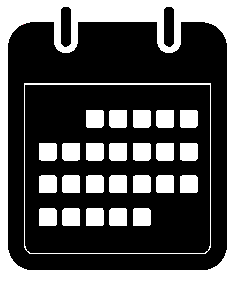 1 August -> Lammas / Lughnasadh (Paganism)
2 August -> Roma Holocaust Memorial Day
30 August -> Raksha Bandhan (Hinduism)
9
EDI Key Dates 2023 (Religious)
September
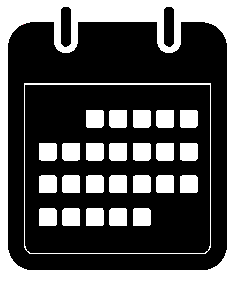 6 September -> Krishna Janmashtami (Hinduism)
11 September -> Ethiopian New Year (Rastafari)
12-19 September -> Paryushan (Jainism)
15-17 September -> Rosh Hashanah (Judaism)
19 September -> Samvatsari International Forgiveness Day 
	(Jainism)



23 September -> Autumnal Equinox (Paganism)
24 September -> Yom Kippur / Day of Atonement (Judaism)
26 September -> The Prophet Muhammad’s Birthday (Islam)
29 September-6 October -> Sukkot (Judaism)
10
EDI Key Dates 2023 (Religious)
October
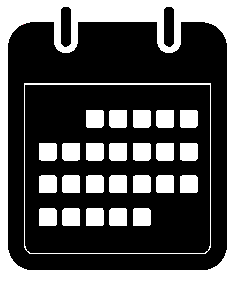 29 September-6 October -> Sukkot (Judaism)
6-8 October -> Shemini Atzeret (Judaism)
7-8 October -> Simchat Torah (Judaism)
12 October -> Bandi Chhor Divist (Sikhism) 
15 October -> Navaratri (Hinduism)
31 October -> Samhain (Paganism)
11
EDI Key Dates 2023 (Religious)
November
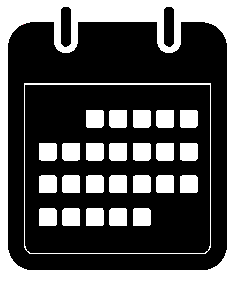 2 November -> Anniversary of the Crowning of Haile Selassie I (Rastafari)
8 November -> Birthday of Guru Nank (Sikhism)
24 November -> Martyrdom of Guru Tegh Bahadur (Sikhism)
30 November -> St. Andrew’s Day (Scotland)
12
EDI Key Dates 2023 (Religious)
December
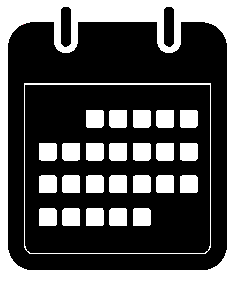 3 December -> Advent Sunday (Christianity)
7-15 December -> Hanukah (Judaism)
8 December -> Bodhi Day (Buddhism) 
22 December -> Winter Solstice (Paganism)
25 December -> Christmas Day (Christianity)
13